La publicité
Quel message publicitaire as-tu vu récemment?
Moi, j’ai vu un message publicitaire avec des  ….
Qu’est-ce qui a attiré ton attention dans ce message, et pourquoi?
Ce qui a attiré mon attention dans ce message, c’est 

parce que
Dans l’annonce
publicitaire, de quel 
produit s’agit-il?
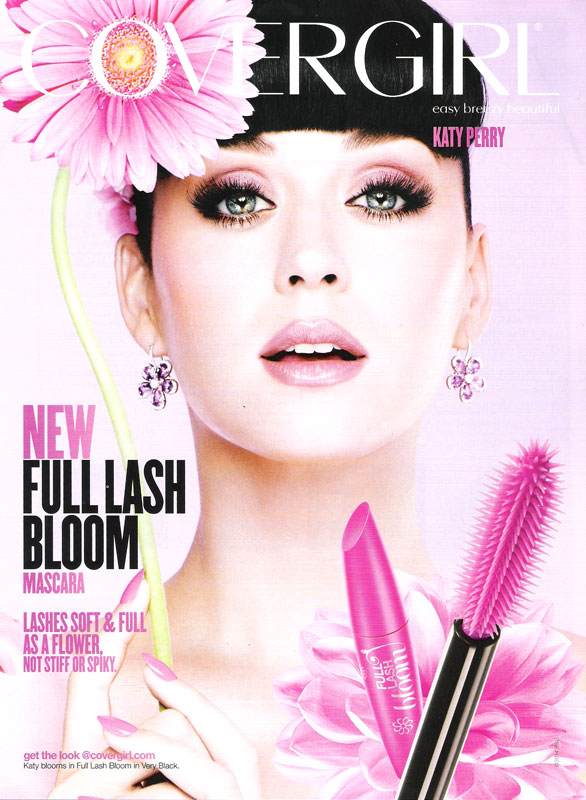 Dans cette annonce, 
il s’agit de _________________.
De quelle marque de maquillage s’agit-il?
Il s’agit de maquillage de marque __________.
Dans l’annonce publicitaire, de quel produit s’agit-il?
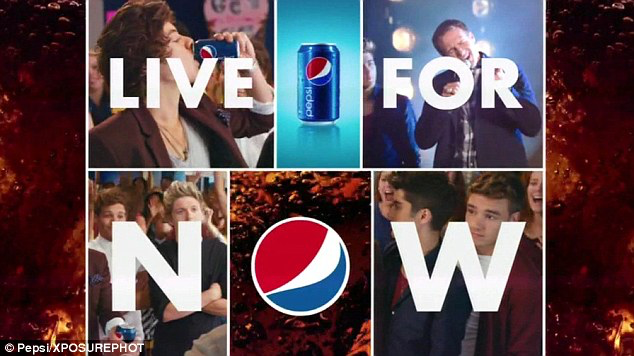 Dans cette annonce, il s’agit de _________________.
Dans l’annonce publicitaire, de quel produit s’agit-il?
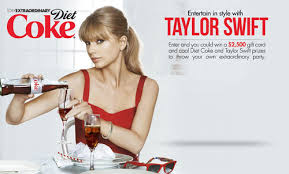 Dans cette annonce, il s’agit de _________________.
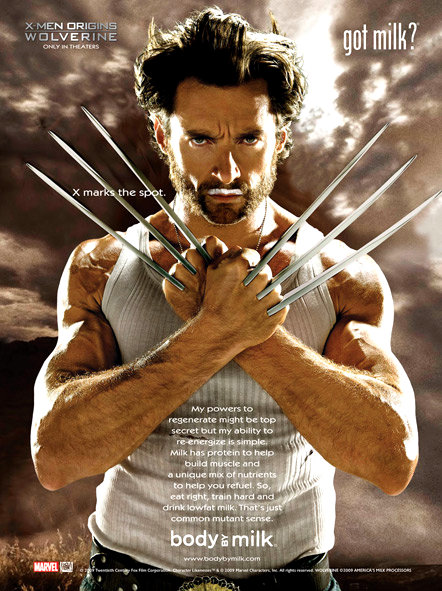 Dans l’annonce 
publicitaire, de 
Quel produit 
s’agit-il?
Dans cette annonce, il s’agit de _________________.
Dans cette annonce, on voit une vedette connue. Qui est la vedette connue dans cette annonce?
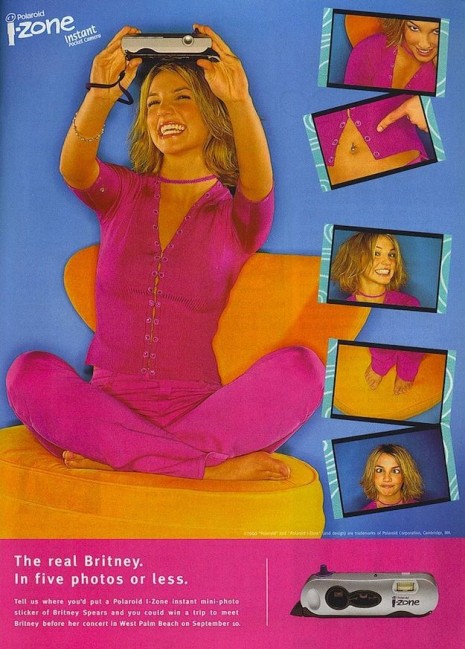 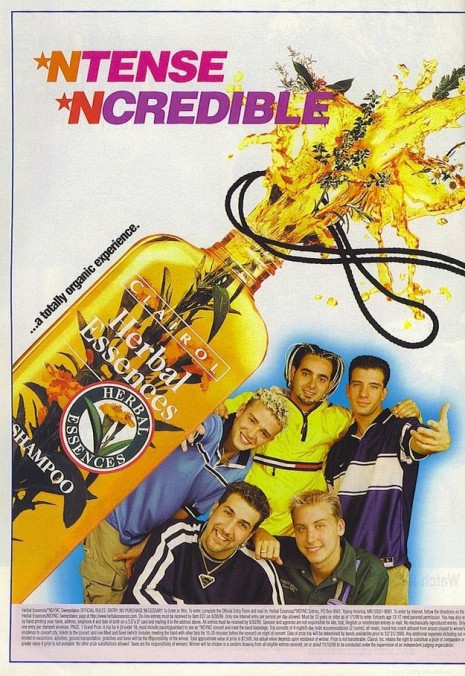 Dans cette annonce, on voit des vedettes connus. Qui sont les vedettes connus dans cette annonce?
Dans cette annonce, on voit un vedette connu. Qui est le vedette connu dans cette annonce?
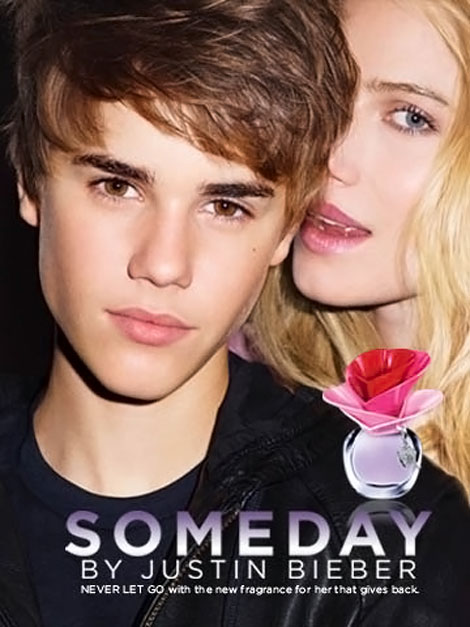 Pourquoi est-ce qu’on recourt à une vedette comme Britney Spears?On recourt à une vedette comme Britney Spears pour ___________________________.
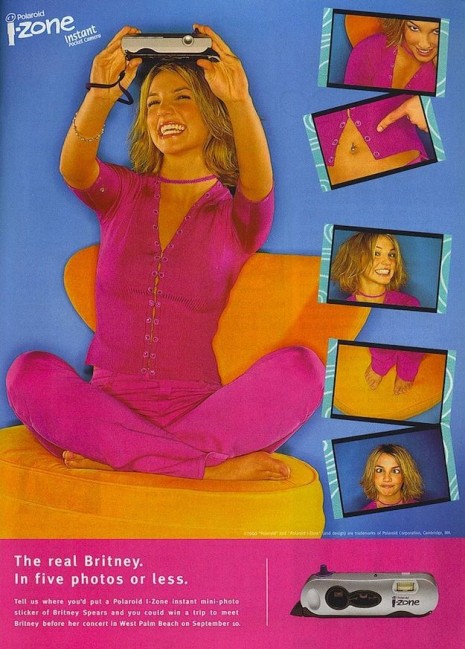 Le premier message
Le premier message dans l’annonce publicitaire avec Britney Spears est de faire la promotion d’un appareil photo. C’est le premier message. Mais, il y a aussi un second message, qui est cache.
Quel est le deuxième message?Le deuxieme message est ______________________________.
Des marques…
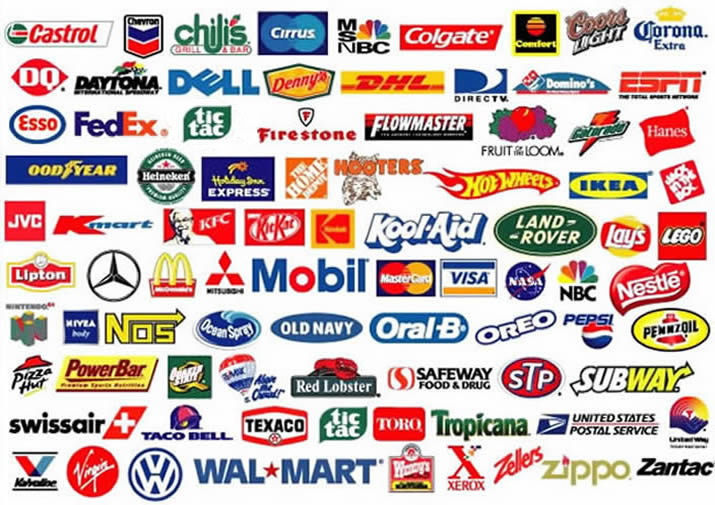 Moi, je porte des espadrilles de marque Adidas parce qu’elles sont confortables.
Est-ce que tu portes parfois des souliers d’une marque spéciale?
Je porte des souliers de marque _______.
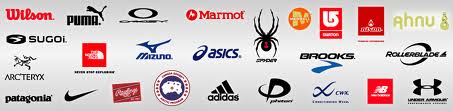 Est-ce que tu portes parfois un chandail d’une marque spéciale?
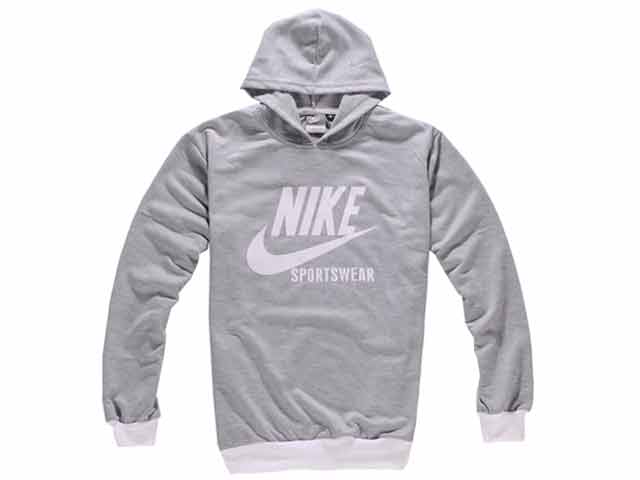 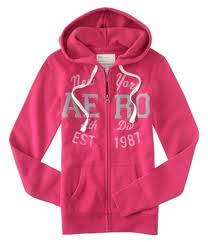 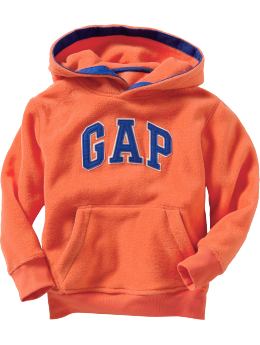 Je porte un chandail de marque ___________.
Est-ce que tu achètes de la nourriture d’une marque spéciale?
J’achète de la nourriture de marque _______.
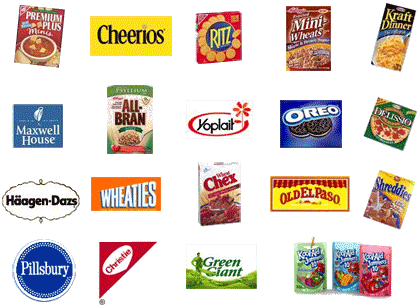 Est-ce que tu manges des barres de chocolat d’une marque spéciale?
Je mange des barres de chocolat de marque _____.
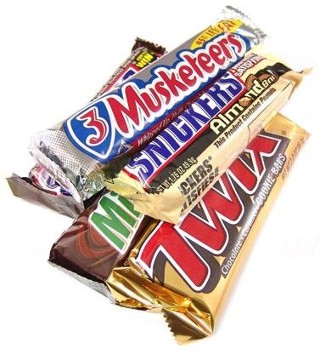 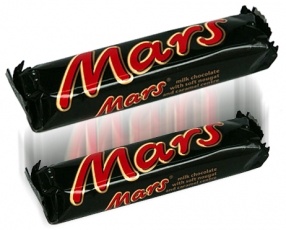 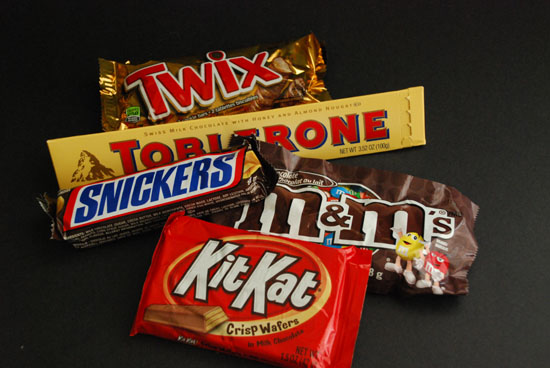 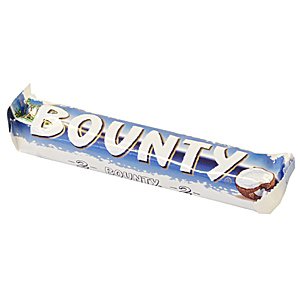